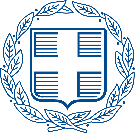 ΚΡΑΤΙΚΗ ΑΡΩΓΗ
ΣΤΗΡΙΞΗ ΜΕΤΑ ΑΠΟ ΘΕΟΜΗΝΙΕΣ
1
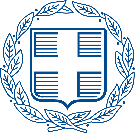 Αναμόρφωση θεσμικού πλαισίου
Ν.4797/2021 
Κρατική Αρωγή προς επιχειρήσεις και μη κερδοσκοπικού χαρακτήρα φορείς για θεομηνίες
Ενιαίο θεσμικό πλαίσιο
Αντιμετώπιση κατακερματισμού αρμοδιοτήτων 
Ενοποίηση υπό το Υπουργείο Οικονομικών – σύσταση Διεύθυνσης Κρατικής Αρωγής
Αφορολόγητο και ακατάσχετο των ενισχύσεων
Συντονισμός μέτρων στήριξης σε κεντρικό και περιφερειακό επίπεδο
Επιτάχυνση διαδικασιών
Άμεση στήριξη πληγέντων
2
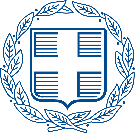 Αναμόρφωση θεσμικού πλαισίου
Ν.4797/2021 
Κρατική Αρωγή προς επιχειρήσεις και μη κερδοσκοπικού χαρακτήρα φορείς για θεομηνίες
Προκαταβολή % της επιχορήγησης
Πρώτη Αρωγή: άμεση έκτακτη εφάπαξ ενίσχυση, ως πρώτη αρωγή
Επιχορήγηση ζημιών αγροτικών εκμεταλλεύσεων και μη κατά κύριο επάγγελμα αγροτών
Δυνατότητα κάλυψης ζημιών που καλύπτονταν από ΕΛΓΑ - ΚΟΕ (Κρατικές Οικονομικές Ενισχύσεις)
Ειδική διαδικασία επιχορήγησης ζημιών σε πολυετείς καλλιέργειες
Οριοθέτηση αγροτικών εκμεταλλεύσεων για επιχορήγηση
Απλοποίηση διαδικασίας: Τυποποίηση – αυτεπάγγελτη αναζήτηση δικαιολογητικών
Κίνητρα ιδιωτικής ασφάλισης
3
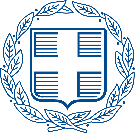 Αναμόρφωση θεσμικού πλαισίου
Ν.4797/2021 
Κρατική Αρωγή προς επιχειρήσεις και μη κερδοσκοπικού χαρακτήρα φορείς για θεομηνίες
4
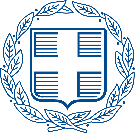 Μέτρα στήριξης
Στήριξη πληγέντων από θεομηνίες
Αναστολή εκκρεμών, βεβαιωμένων και ληξιπρόθεσμων φορολογικών υποχρεώσεων
Αναστολή και ρύθμιση ασφαλιστικών υποχρεώσεων
Αναστολή πλειστηριασμών και κατασχέσεων
Απαλλαγή από ΕΝΦΙΑ για κτίσματα που έχουν καταστραφεί ή υποστεί λειτουργικές ζημιές
Πρώτη αρωγή ως εφάπαξ άμεση ενίσχυση για στεγαστική συνδρομή, οικοσκευή, επιχορήγηση
Προκαταβολή μέρους της επιχορήγησης
Επιχορήγηση επιχειρήσεων και αγροτικών εκμεταλλεύσεων για ζημιές
5
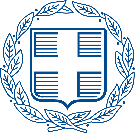 Πρώτη αρωγή
Πρώτη αρωγή 2021-2022: σύνολο 120,33
Έναντι στεγαστικής συνδρομής
ιδιοκτήτες λοιπών κτιρίων
ως 14.000 ευρώ, ανάλογα με σοβαρότητα ζημιών
Για αποζημίωση οικοσκευής
φυσικά πρόσωπα χρήστες κύριας ή δευτερεύουσας κατοικίας
ως 6.000 ευρώ, ανάλογα με σοβαρότητα ζημιών
Έναντι επιχορήγησης για αποκατάσταση ζημιών
επιχειρήσεις 
ως 8.000 ευρώ ανάλογα με σοβαρότητα ζημιών
6
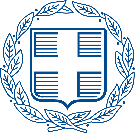 Κρατική αρωγή σε επιχειρήσεις
Επιχορήγηση επιχειρήσεων 2016 - 2022
7
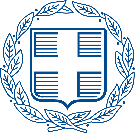 Ειδικά Σχήματα Ενίσχυσης
Επιχορηγήσεις σε επιχειρήσεις που υπέστησαν οικονομικές απώλειες 
σε περιοχές που επλήγησαν από θεομηνίες
Άρθρο 21 ν.4859/2021
Στήριξη επιχειρήσεων που υπέστησαν οικονομικές απώλειες ως έμμεση συνέπεια θεομηνίας 
Έδρα ή υποκατάστημα στην περιοχή που επλήγη
Μείωση κύκλου εργασιών ή αποτελέσματος το 2021 σε σχέση με αντίστοιχη περίοδο προηγούμενων ετών

 Στήριξη τοπικής οικονομίας
8
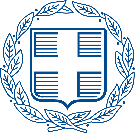 ΣΥΝΟΛΑ ΚΡΑΤΙΚΗΣ ΑΡΩΓΗΣ
Ενισχύσεις 2021-2022
ΣΥΝΟΛΟ

191,3 εκατ. ευρώ
9
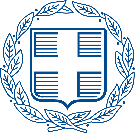 Κρατική αρωγή
Επόμενα βήματα
Απλοποίηση – τυποποίηση – μείωση βαρών για πολίτη
Εθνικό μητρώο στελεχών επιτροπών κρατικής αρωγής
Ψηφιοποίηση - ηλεκτρονική πλατφόρμα κρατικής αρωγής
10